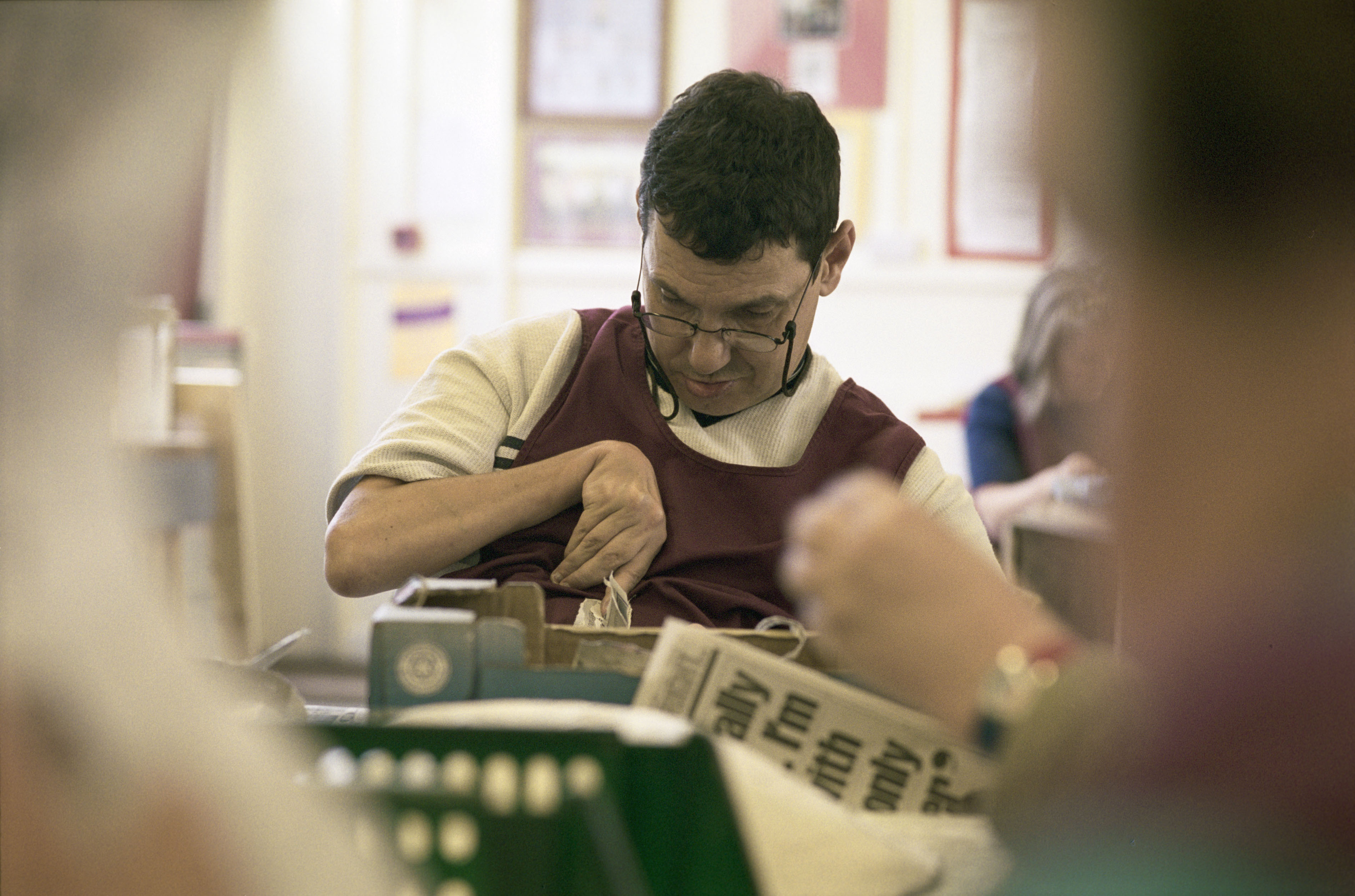 Home Care & Community Care in England
Dave James, Deputy Director of Policy & Strategy - Care Quality Commission

EPSO conference, December 2024
Overview
Quality of homecare
Capacity and stability
Role in wider system
Quality of homecare in England
We have not completed many assessments using our new framework.
We cannot draw firm conclusions from this comparison because our focus has been on risk. It is expected that our initial assessments show poorer performance than the established baseline.
Capacity and stability
Financial instability and sustainability of provision
Still concerns around sustainability of the adult social care market. Providers have faced higher costs due to inflation and workforce challenges. 
Reduces resilience to deal with any future financial and operational challenges – clear risk to people who need these services.
Profitability
Homecare sector: 17% in March 2024, an improvement of over 4% in the last 12 months.
Impact of agency costs
Agency staff costs fell from 3.4% of total staffing costs to 2%.
Less use of agency enhances consistency of care and relationships, which benefits the people using services and improves communication.
[Speaker Notes: While there are promising signs in terms of increased occupancy and profitability, there are still some concerns around the sustainability of the adult social care market. Providers have faced higher costs in recent years due to inflation and workforce challenges and this has affected their financial position, for example leading to a reduction in reserves. This means some providers may have lower resilience to deal with any future financial and operational challenges.


International recruitment was noted as an initial driver in reducing use of agency staff, but this is showing signs of levelling off in 2023/24. Subsequently, providers of care homes for older people within the Market Oversight scheme have reported improvements in recruitment and retention of people within the UK, which has contributed to lower spending on agency staff.]
Capacity and stability
Impact of central and local Government 
Increased fees paid by commissioners also contributed to improved profits. But providers say increases do not fully meet increased costs, for example increases in the National Living Wage.
Providers: unsustainable fee rates create longer-term effect of “opportunity loss" – impacts improvement and innovation. 
Providers: impacts ability to support people in ways that increase choice and control in their lives, and which promote their independence.
Association of Directors of Adult Social Services: “The one-year funding settlements from Government …have failed to create the conditions for adult social care to thrive.”
[Speaker Notes: While there are promising signs in terms of increased occupancy and profitability, there are still some concerns around the sustainability of the adult social care market. Providers have faced higher costs in recent years due to inflation and workforce challenges and this has affected their financial position, for example leading to a reduction in reserves. This means some providers may have lower resilience to deal with any future financial and operational challenges.


International recruitment was noted as an initial driver in reducing use of agency staff, but this is showing signs of levelling off in 2023/24. Subsequently, providers of care homes for older people within the Market Oversight scheme have reported improvements in recruitment and retention of people within the UK, which has contributed to lower spending on agency staff.]
System pressures – delayed discharge from hospital
In April 2024, waits for social care accounted for 45% of delays in discharging people who had been in hospital for 14 days or more.

There is regional variation in delayed discharge due to waits for homecare.
North East and Yorkshire region had highest proportion - a third of delayed discharges (over 400 people).
London had the lowest (around 500 people daily) but highest proportion of delays due to waits for care home provision 

Differences partly explained by regional variation in provision. For every 100,000 people aged 65 or over:
London region has by far the most homecare services and the fewest care home beds. 
North East and Yorkshire has the fewest homecare services - just over a third of the number for London.
Source (2023/24 data) - https://www.england.nhs.uk/statistics/statistical-work-areas/discharge-delays-acute-data/
[Speaker Notes: Delays - Although some of these delays will have involved waits for health rather than social care services, social care is likely to have been a significant factor in these delays.]
Thank you

david.james@cqc.org.uk
www.cqc.org.uk
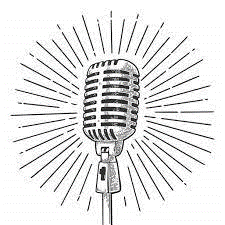 @CQCProf youtube.com/user/cqcdigitalcomms
facebook.com/CareQualityCommission
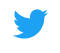 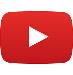 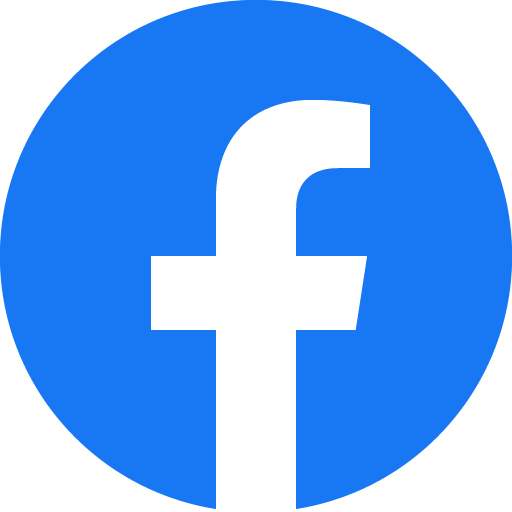